Rally   WRC
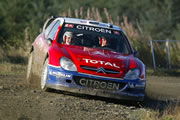 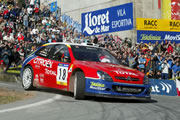 Gronholm
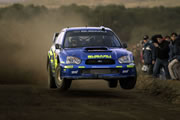 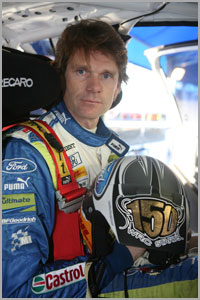 Loeb
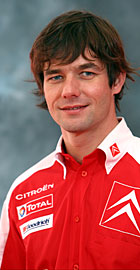 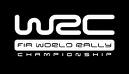 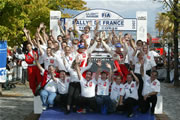 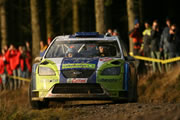 1
Predstavitev
Opis voznikov
Vse rally proge
Opis proge (Korzika)
Opis proge (Argentina)
Predstavitev Moštev
2
Sebastien Loeb
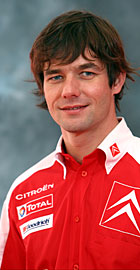 Priimek: Loeb
Ime: Sebastien
Rojen: 26.02.1974 v Haguenau (Francija)
Živi: V Švici
Poročen z: Severine
Velik: 1m, 71cm 
Najljubša hrana, pijača: Slanina, vino
Svetovni prvak: 4x zaporedoma
3
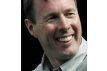 Colin McRae
Ime: Colin
Priimek: McRae
Živi: Na Škotskem
Poznan tudi kot: Leteči škot
Rojen: 05.08.1968
Sv. Prvak: 1x
Prva zmaga: 1993 Nova Zelandija
4
Marcus Gronholm
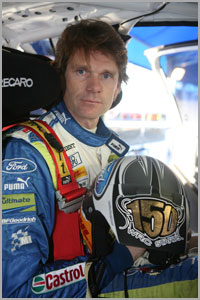 Ime: Marcus
Priimek: Gronholm
Poročen z: Tereso, imata tri sinove
Prvi rally: l.198
Prevozil je: 134 rallye (do konca l.2006)
Njegov oče je bil vodilni rally voznik na Finskem
Najprej je vozil moto kros ampak ko si je poškodoval koleno se je odločil, ca bo tudi on vozil rally
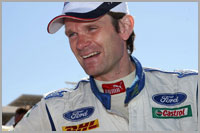 5
Vse rally proge
(za sezono 2007)
Rally Monte Carlo                     19.-21. januar
Rally po Švedski                       09.-11. februar
Rally po Norveški                     16.-18. februar
Rally po Mehiki                         09.-11. marec
Rally po Portugalski                 30. marec-01. januar
Rally po Argentini                     04.-06. maj
Rally po Sardiniji                      18.-20. maj
Rally po Grčiji                           01.-03. junij
Rally po Finski                          03.-05. avgust
Raly po Nemčiji                        17.-19. avgust
Rally po Novi Zelandiji             31. avgust-02. september
Rally po Španiji                        05.-07. oktober
Rally po Korziki                        12.-14. oktober
Rally po Japonski                     26.-28. oktober
Rally po Irski                             16.-18. november
Rally po Veliki Britaniji             30. november-02. december
6
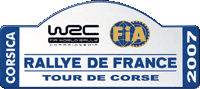 Rally po Korziki
Rally po Korziki so prvič uprizorili l. 1956
Najprej so dirkači dirkali po celotni Korziki, sedaj pa dirkajo samo okrog Ajaccia
Rally po Korziki je znan tudi pod imenom ˝Ten Thousand Turns Rally˝ 
Ta rally ima 15 hitrostnih preizkušenj
Dirkači, ki so največkrat zmagali na tem rally-ju so: Bernard Darniche (1970, 1975, 1977-1979 in 1981) Didier Auriol (1988, 1989, 1990, 1992, 1994, 1995), Sebastien Loeb(2005-2007)
7
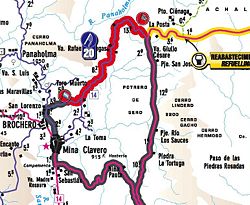 Rally po Argentini
Ta rally so prvič uprizorili leta 
  1980 v Cordobi in Villi Carlos Paz
  Ta rally so uprizorili, ker so pred tem uspešno uprizorili že dva rally-ja v južni Ameriki
Rally po Argentini je ena najljubših dirk za dirkače
Ta rally ima 21 hitrostnih preizkušenj
8
Citroen
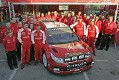 Dirkači: Sebastien Loeb, Daniel Sordo
Dirkajo z: Citroen C4 WRC
Ekipa ja nastanjena: Versailles, Francija
Ekipa ustanovljena: 1989
Prva zmaga: Katalonija 1999
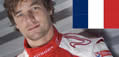 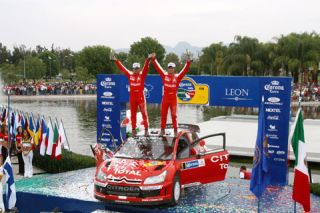 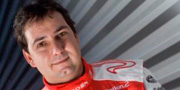 9
Ford Abu Dhabi World Rally Team
Ekipa nastaljena: Cumbria, Anglija
Ekipa ustanovljena: 1997
Dirkajo z: Ford Focus RS WRC07
Imajo 3 konstruktorske zmage
Dirkači: Mikko Hirvonen, Jari-Matti Latvala, Khalid Al Qassimi
Zmage do sedaj: 64
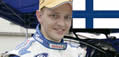 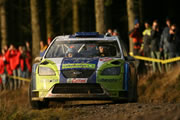 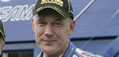 10
Subaru
Ekipa nastaljena: Banbury, England
Ekipa ustanovljena: 1989
Dirkajo z: Subaru impreza WRC 2007
Imajo 3 konstruktorske zmage
Dirkači: Petter Solberg, Chris Atkinson 
Zmage do konca sezone 2007: 47
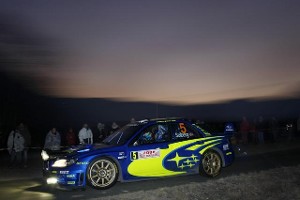 11
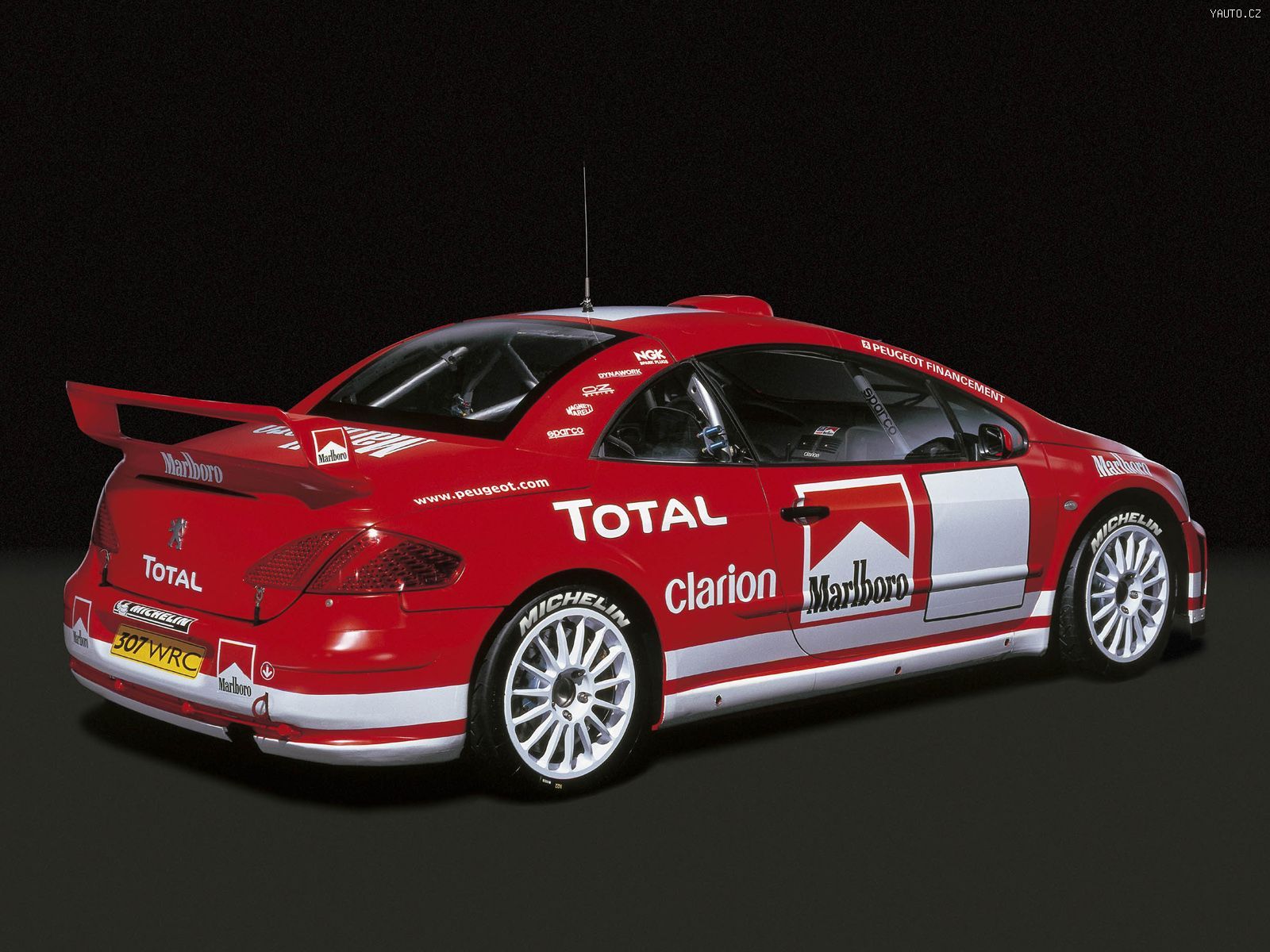 Peugeot
Peugeot ne nastopa več v rally-ju!!!
Peugeot je nastopal z svojim modelom 307 WRC
Vozili so jih Manfred Stohl in Henning Solberg 
Ta peugeot je nadomestil uspešnega 206
Ta model bo ostal znan zaradi smrtne nesreče Markka Martina na rally-ju po Walesu
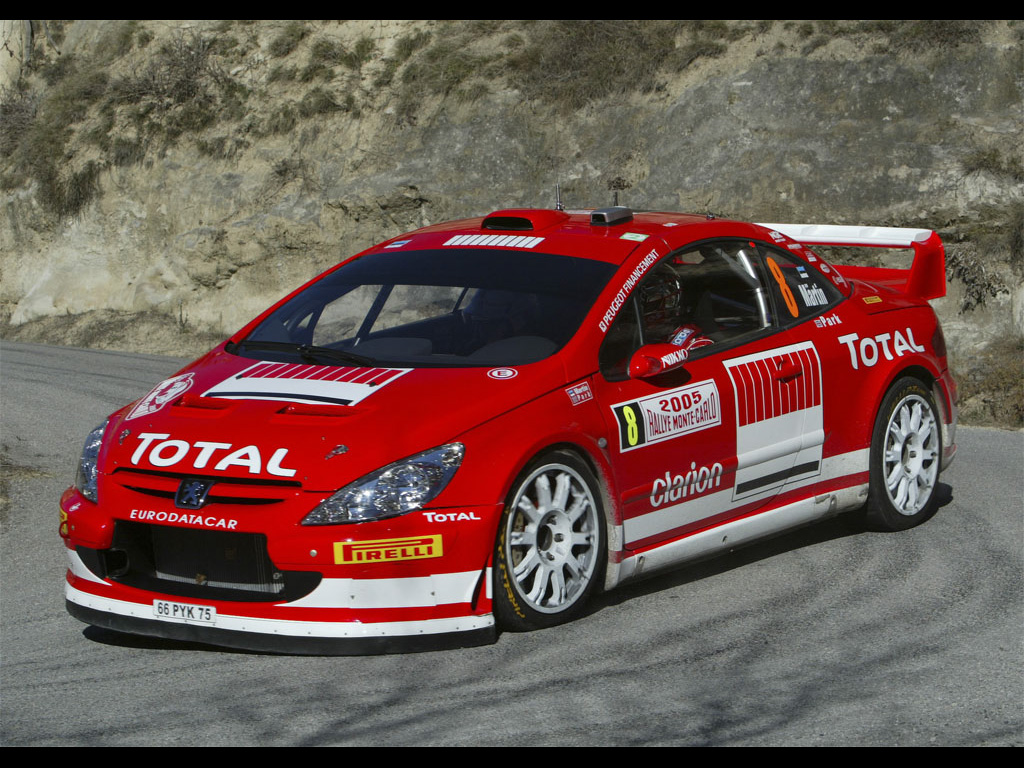 12
Suzuki World Rally Team
Ekipa nastaljena: Pariz, Francija
Ekipa ustanovljena: 2006
Dirkači: Toni Gardemeister in Per-Gunnar Andersson 
Dirkajo z: Suzuki SX4 WRC
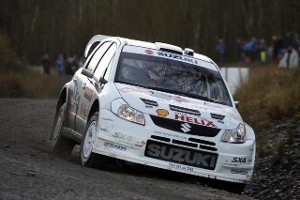 13
Stobart VK M-Sport Ford Rally Team
Ekipa ustanovljena: 2006
Ekipa nastaljena: Cumbria, Anglija
Dirkajo z: Ford Focus RS WRC07
Dirkači: Gigi Galli, Matthew Wilson, Henning Solberg, Francois Duval
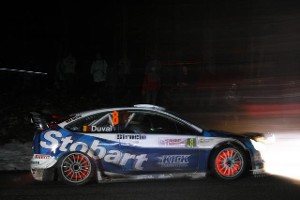 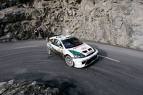 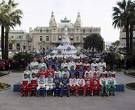 14
--VIRI--
Internet: 
http://www.wrc.com/
http://www.sebastienloeb.com/
http://en.wikipedia.org/wiki/S%C3%A9bastien_Loeb
http://en.wikipedia.org/wiki/Colin_McRae 
http://en.wikipedia.org/wiki/Marcus_Gr%C3%B6nholm

Revije: 
Avto fokus (2007 št.83-84) Ljubljana
Avtomanija (51/2007 letnik 3;
       19.-26. december2007) Ljubljana
15
Konec
                              Hvala za ogled!
16